UPPER GASTRO-INTESTINAL BLEEDING
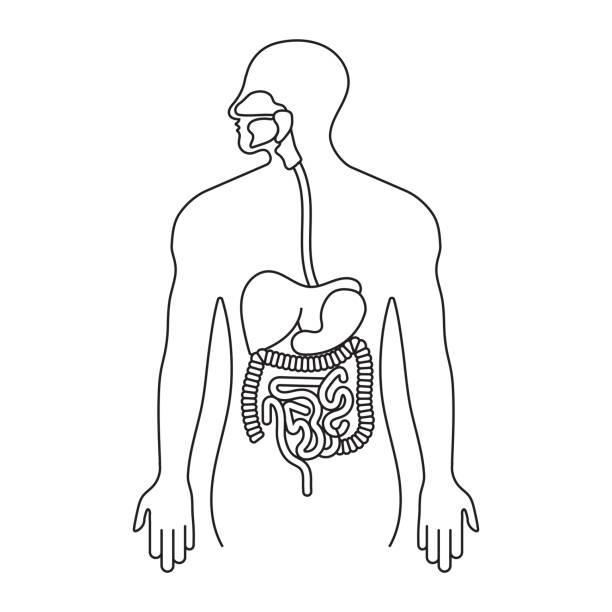 Supervised by: Dr. Saad Azzawi
  Done by:
-Esraa Hawawreh
-Dania Alhmeed
-Mona Al Aoutani
-Ali AL hwitat
*UGIB-Definition:
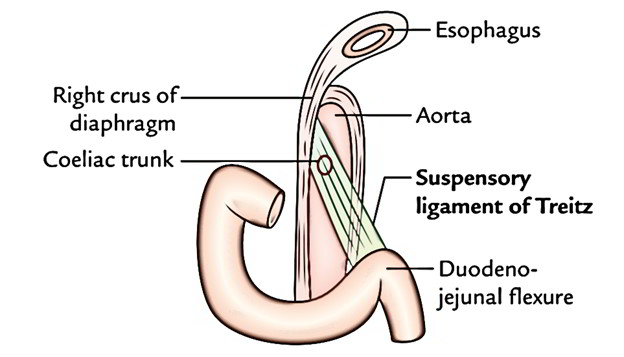 Bleeding derived from a source proximal to ligament of Treitz.
Significant morbidity and mortality so need early intervention
Epidemiology.the upper gi bleeding is 5 time as common as bleeding from lower gi .the most common cause peptic ulcer (duodenal ulcer more common than the gastric ulcer ).80%are self limiting.the mortality rate 5-10%for severe ughb.more in male than female.the incidence increase with age .using nsaids increase the risk of bleeding
Factors that increase mortality
Age >65 years
Severity of initial bleed
Extensive comorbid illnesses
Onset or recurrence of bleeding while hospitalized for another condition
Need for emergency surgery 
Significant transfusion requirements
Diagnosis (oesophageal varices have a 30% mortality rate)
Endoscopic stigmata of recent haemorrhage
Blood supply and venous drainage of upper gastrointestinal tract
Esophagus
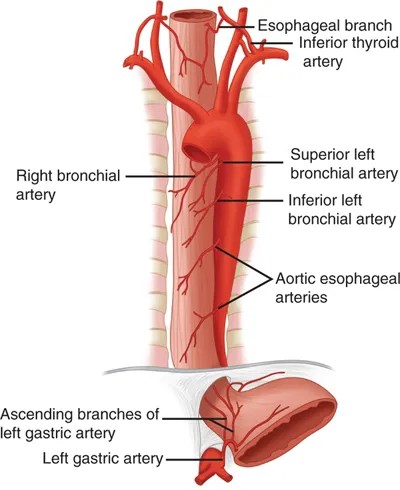 the upper third(cervical oesophagus )supplied by branch from the inferior thyroid artery 
the middle third (thoracic oesophagus ) supplied by branches from the descending thoracic aorta and bronchial arteries 
the lower third ( abdominal oesophagus ) : 
supplied by branches from the left gastric artery
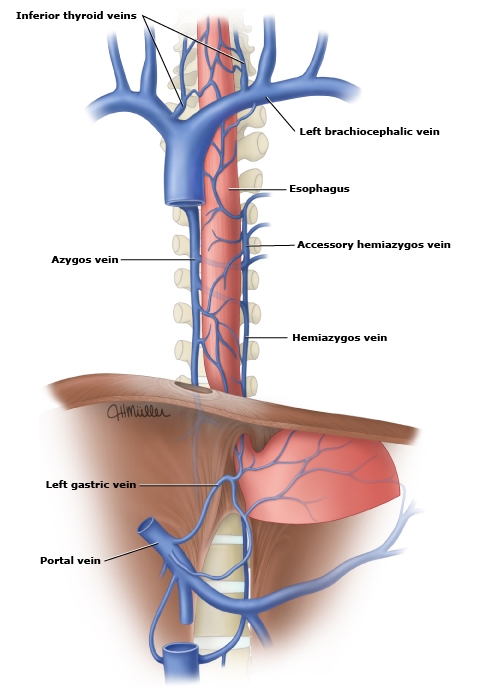 The venous from the upper oesophagus drain into the inferior thyroid veins 
The vein from the middle oesophagus drain into the azygos veins 
The vain from the lower oesophagus drain into the left gastric vein , a tributary of the portal vein
Stomach
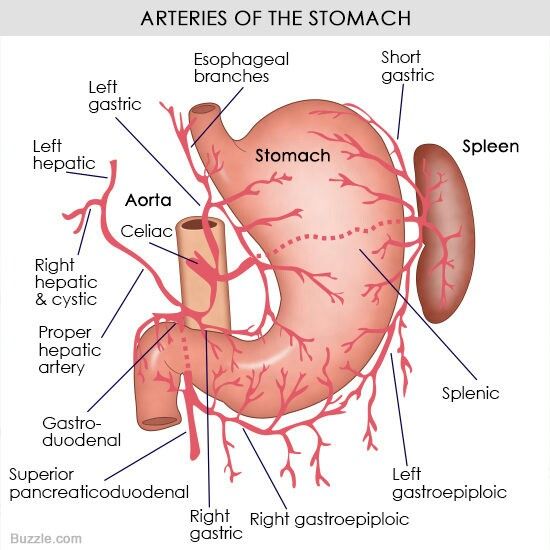 The lesser curvature supplied by the left gastric artery (branch from celiac artery ) and right gastric artery(branch from common hepatic artery)
 • The greater curvature supplied by the left gastro-epiploic artery ( from splenic artery )and right gastro-epiploic artery ( from gastroduodenal artery ) 
• The fundus and upper part of the body supplied by the short gastric artery ( from splenic artery )
 • The pylorusis supplied by the gastroduodenal artery (from the common hepatic artery )
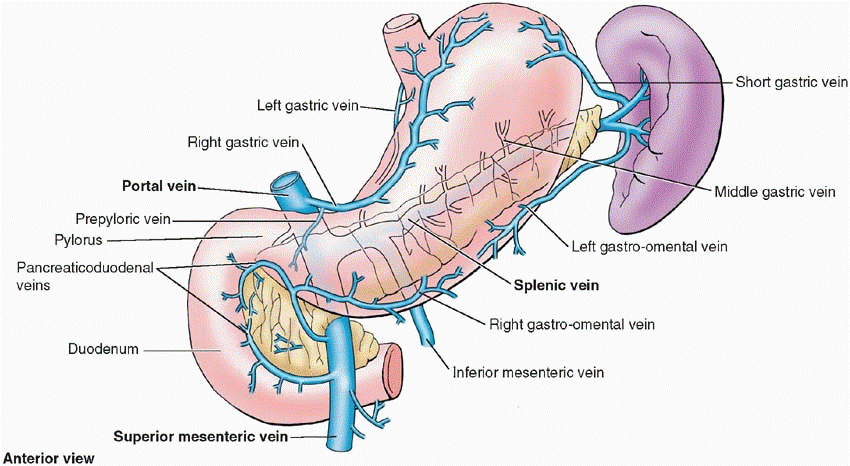 Veins drain into the portal circulation
 • Left and right gastric veins drain directly into portal vein 
• Short gastric vein and left gastroepiploic veins join splenic vein 
• Right gastroepiploic vein join the superior mesenteric vein
Duodenum
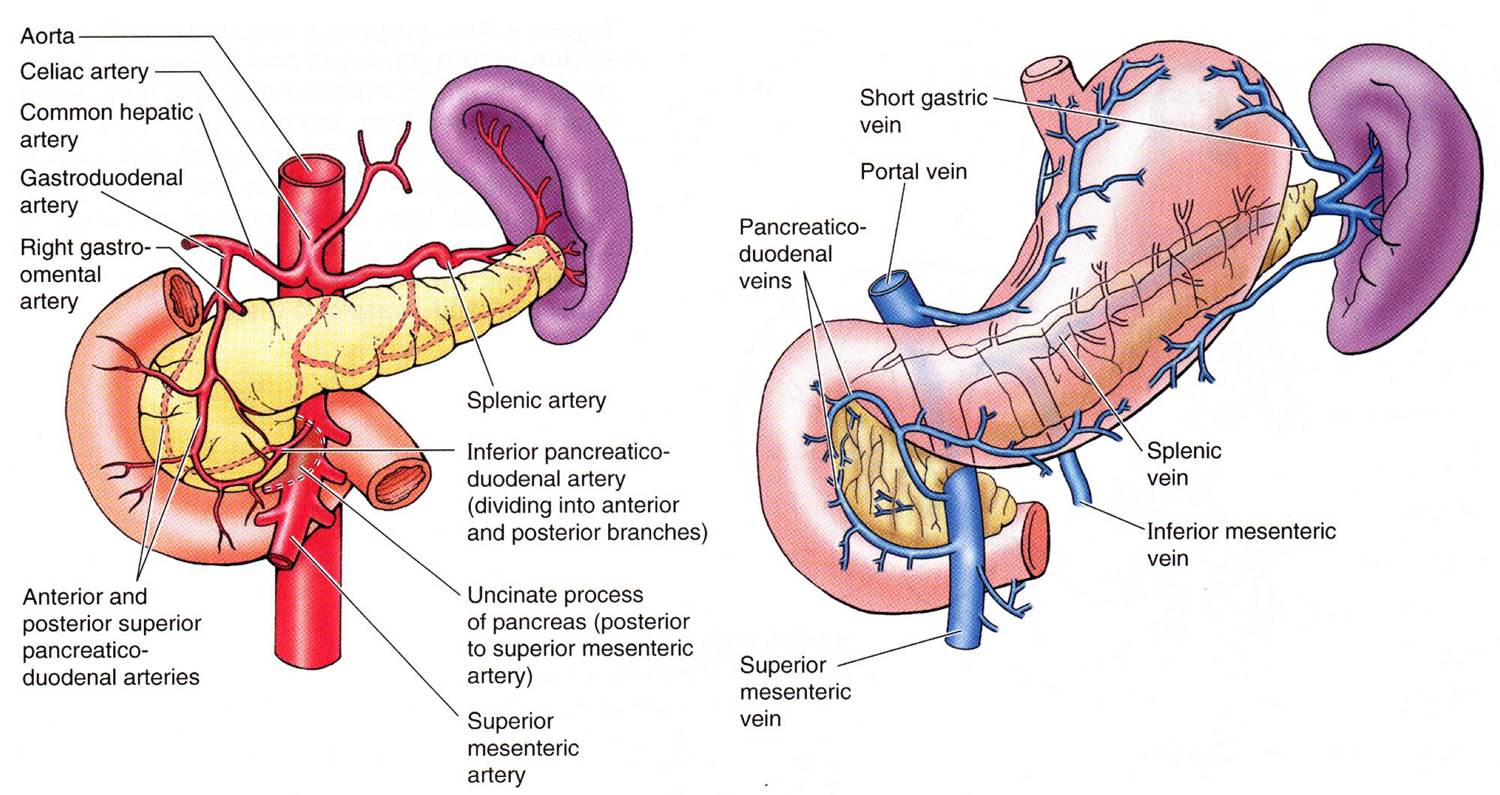 • the upper half is supplied by the superior pancreaticoduodenal artery ( branch of gastroduodenal artery ) 

• The lower half is supplied by the inferior pancreaticoduodenal artery ( branch of superior mesenteric artery )
Venous drainage
• pancreaticoduodenal veins drains into superior mesenteric vein then to portal vein
UGIB CLASSIFICATION
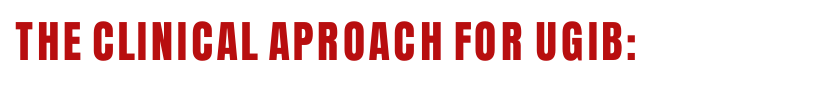 1-ressucitation in sever case 
2-history
 3-examination
 4-investigation
Resuscitation
Airway 
Secure to prevent aspiration 
Endotracheal tube and give oxygen if needed
Breathing 
Support respiratory function 
Circulation
2 large bore i.v cannula 
Take blood for hemoglobin, urea, electrolytes, liver biochemistry, coagulation screen, blood grouping and crossmatch
Normal saline is given until the blood becomes available 
A central venous catheter is considered when there are signs of cardiovascular instability. 
 Bladder catheterization for monitoring urine output
 Insertion of a nasogastric tube to confirm wither there is blood in the stomach
•Indications for blood transfusion are: 1.Shock (pallor, cold peripheries, systolic BP below 100 mmHg, pulse > 100/min) 2.Hemoglobin < 10 g/dL in patients with recent or active bleeding
History
Hematamesis : vomiting of blood ( red blood or “coffee-grounds” material) 
• Melena : tarry, shiny , semi solid , black stool with distinctive odor containing partly digested blood
 • Hematochezia : passage of fresh blood through the anus ( in massive bleeding )
 • Abdominal pain / epigastric pain
 • Odynophagia , dysphagia
 • Retching
 • symptoms of blood loss : shock , anemia ,syncope 
 • Non specific symptoms : dyspepsia , weight loss , anorexia
18
 Drug history : NSAIDs , aspirin , corticosteroid , anticoagulants 
 Past medical history : DM , coronary artery disease , chronic liver disease , chronic renal disease , H. pylori and previous upper GI bleed
 Past surgery history : Previous abdominal surgery 
 Family history 
 Social history Smoking
Physical examination
Inspection
Pale 
Lymph node swelling
 Feature of chronic liver disease **
Cyanosis
Abdominal distension 
Dilated vein 
Visible peristalsis 
Sign of dehydration (dry tongue, sunken eyes)
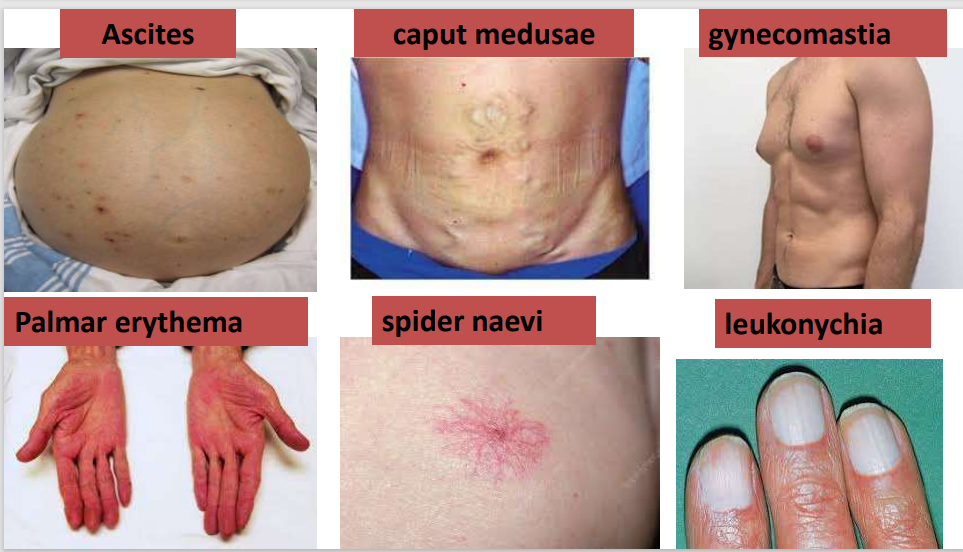 Features of chronic liver disease
Auscultation
Palpation
Absent bowel sound 
Bruit
Tenderness 
Abdominal mass
Digital rectal examination
Percussion
Hemorrhoid 
Fresh blood 
fissures
Shifting dullness
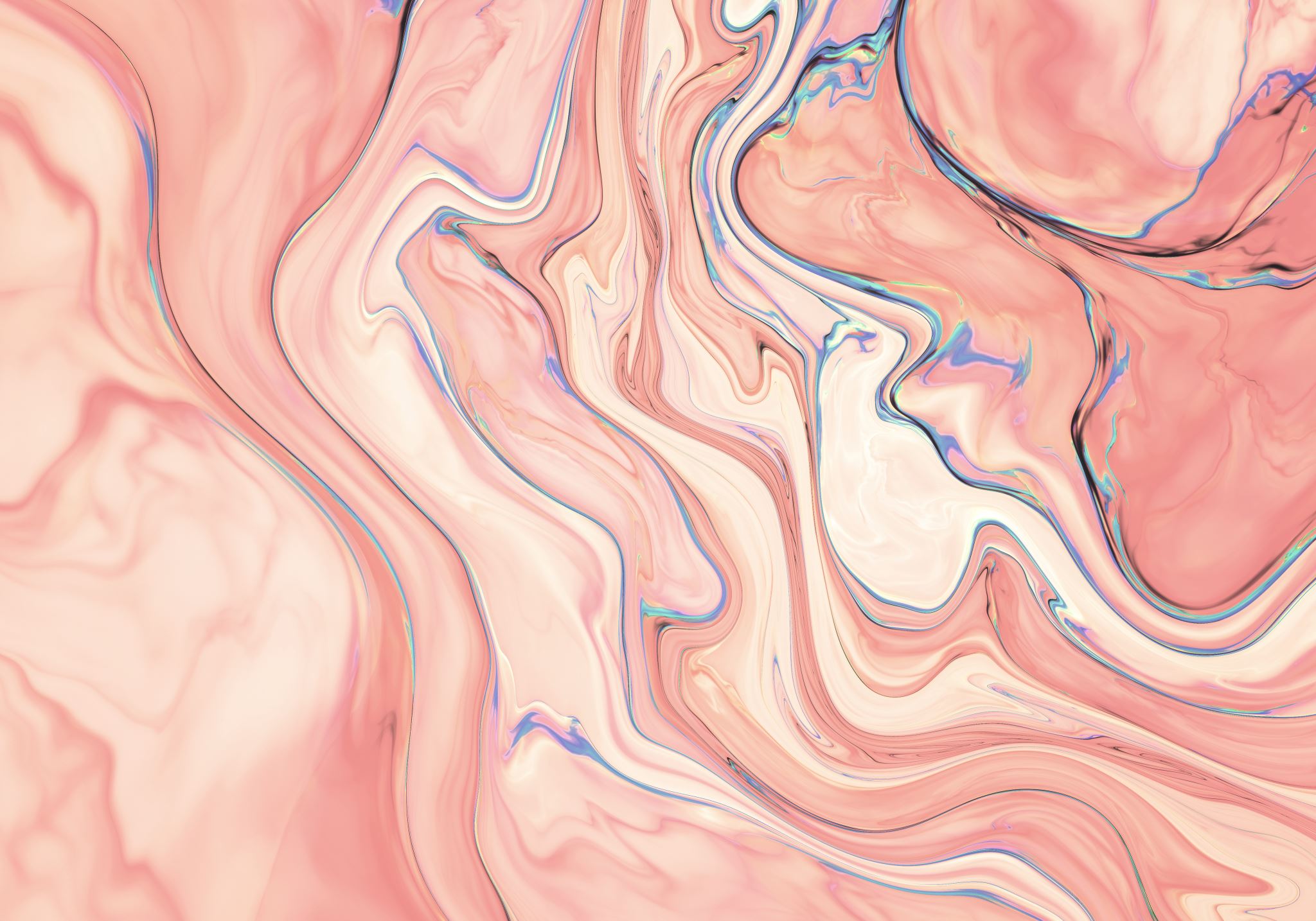 Investigations
Investigation
Cbc => (q4-6h) during the 1st day
platelet count => (q4-6h) during the 1st day
Hb% 
blood grouping (cross matching)
 blood urea
LFT => underlying liver disease
RFT => underlying renal disease
Investigation
Ca levels => monitoring patients receiving multiple transfusions of citrated blood 
serum creatinine (BUN-to-creatinine ratio) {>36} => UGIB
 prothrombin time (PT) 
arterial blood gas analysis
Endoscopy
[Speaker Notes: PT , activated partial thromboplastin should be checked to document any coagulopathy 
BUN-to-creatinine ratio > 36 {w/o renal insufficiency) indicates UGIB]
Endoscopy
Is basically a thin tube with a small camera at the tip of the tube inserted in the patients’ throat 
Diagnostic and therapeutic ( gold standard )
Can detect the cause of the hemorrhage in 95% or more of cases
Should be performed immediately after:- Hemodynamic stabilization - Adequate monitoring in the ICU is established - (if indicated) endotracheal tube intubation 
Is the initial diagnostic examination for patients PRESUMED to have UGIB
Nasogastric lavage
Is an important diagnostic tool 
May confirm -recent bleeding => coffee ground appearance - possible active bleeding => red blood in the aspirate that doesn’t clear-lack of blood in the stomach => active bleeding is less likely but doesn’t exclude an upper GI lesion 
Should be done ONLY in alert and cooperative patients to avoid bronco-pulmonary aspiration 
During gastric lavage use saline and NOT in large volume to avoid water intoxication
Imaging
Chest x ray should be done to exclude aspiration pneumonia, effusion and esophageal perforation 
Abdominal x ray - erect and supine - to exclude perforated viscous and ileus
CT and Ultrasonography -might be indicated for the evaluation of biliary colic with obstructive jaundice with hemorrhage,  aortoenteric fistula and other unusual causes of UGIB
Nuclear medication scans-useful in determining the area of active hemorrhage 
Angiography
Angiography
May be useful if bleeding persists and endoscopy fails to identify a bleeding site 
Angiography along with transcatheter arterial embolization (TAE) should be considered for all patients with a known source of UGIB that don’t respond to endoscopic management, with active bleeding and negative endoscopy 
In case of aortoenteric fistula, angiography requires active bleeding of 1 mL/min to be diagnostic
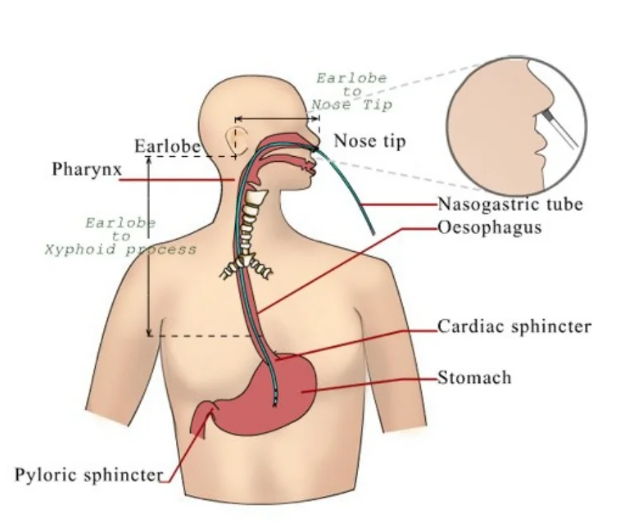 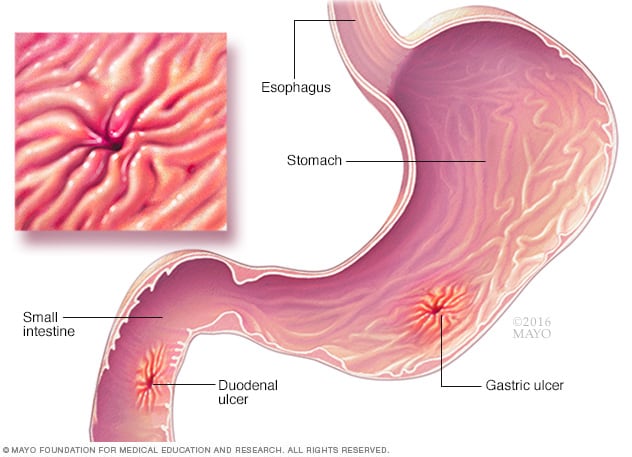 Bleeding peptic ulcer disease
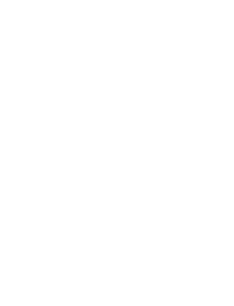 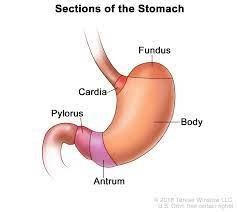 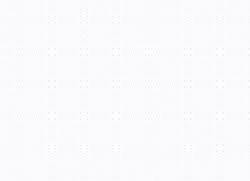 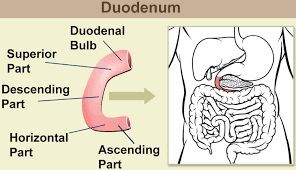 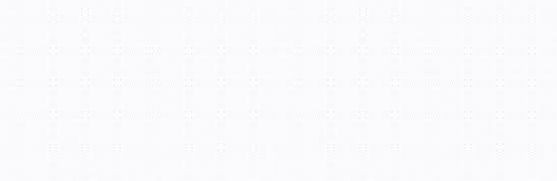 Peptic ulcer disease
PUD is the discontinuation of the mucosa of the gastrointestinal tract that  extends deep into the muscularis propria layer of the gastric mucosa caused  by the corrosive action of pepsin and hydrochloric acid. It usually occurs in the stomach and the proximal duodenum and it can involve the lower esophagus, distal duodenum or jejunum

Types:
Gastric ulcer (mostly in the antrum, most susceptible part to bleed  is the lesser curvature)
	Duodenal ulcer (Duodenal bulb, the posterior wall is the most  common site for bleeding)
Esophageal ulcer Although uncommon, esophageal ulcers are a cause of significant acute gastrointestinal bleeding that appears to respond to endoscopic treatment.
Peptic ulcer is the primary cause of non-variceal upper gastrointestinal bleeding occurring in 50-70 %of patients.  However, bleeding is the presenting symptom in only 10%  of patients with peptic ulcers , hypovolemic shock or its  consequences is a major cause of mortality in acute  setting
Bleeding from duodenal ulcers is four times more  common than from gastric ulcers
This complication occurs as the PUD remains untreated  for a period of time .
Source of bleeding in Peptic ulcers ?
In case of gastric ulcers the most common site  that is susceptible to bleed due to erosion in the  lesser curvature out of the left gastric artery .
While in duodenal ulcers , the posterior wall of the  duodenal bulb ( the first part of duodenum closest  to the pylorus ) is the most common site bleeding  out of the gastroduodenal artery .
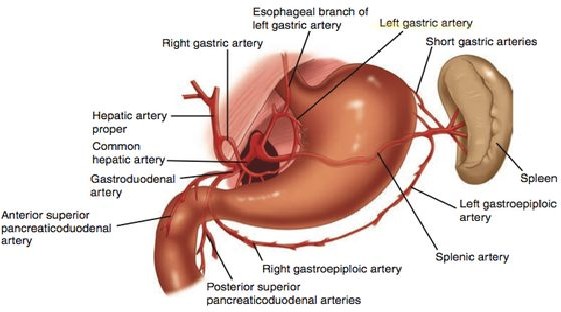 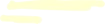 Presentation of a patient with bleeding  peptic ulcer :
It depends on the rate of bleeding :
-The ulcer can either bleed slowly and chronically which makes it go unnoticed, as the symptoms will be similar to  that of anemia:
1.Pallor of skin and mucous membranes
2.Shortness of breath and lack of energy 
3.Fatigue
4.Palpitations
- Or the bleeding occurs heavily and profusely that cause :
1.Melena
2.Hematemesis 
3.Hematochezia
Signs
general signs (anemia if bleeds slowly and chronically, hypovolemic shock if bleeds heavily and profusely
Tachycardia
Hypotension
Little or no urine  output
Loss of  consciousness or confusion
Burning stomach pain
Feeling of fullness, bloating or belching.
Intolerance to fatty foods.
Nausea.
Heartburn.
local signs (epigastric tenderness )
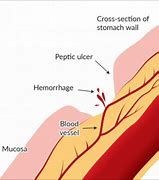 General Management (intervention) :
Rapid resuscitation to reduce mortality. Restoration of  physiological parameters with a mean arterial pressure  65 mm Hg or higher, urine output of 0.5 mL/kg/h or  greater, and lactate normalization.
-Resuscitation
-Laboratory tests for H. pylori
-Endoscopy
After the patient becomes stabilized :
Endoscopy ( EGD) is the preferred diagnostic and therapeutic tool in  suspected bleeding peptic ulcers due to low complications and the high  accuracy in decreasing the risk of rebleeding ,. It is recommended to be  performed as soon as possible ( up to 24 hours after presentation is  considered early endoscopy ) especially in high risk patients .
High risk: active bleeding (spurting, oozing) or non-bleeding visible vessel
Perform endoscopic hemostasis using contact thermal therapy alone, mechanical therapy using  clips, or injection with vasoconstrictive (epinephrine, vasopressin) epinephrine injection. Dual therapy is preferred.
Epinephrine injection as definitive hemostasis therapy is not recommended.

High risk : Adherent clot

Consider endoscopic removal of the adherent clot
followed by endoscopic hemostasis (as mentioned  previously) If underlying active bleeding or non-bleeding visible vessel is present.
Admit the patient to a monitored or ICU setting
Treat with Intravenous PPI (80mg bolus dose + continuous infusion at 8mg/hour ) for 72 hours after  endoscopic hemostasis 
initiate oral intake of clear liquids 6 hours after endoscopy in patients with hemodynamic stability
Transition to oral PPI after completion of intravenous therapy
Perform testing for H.pylori ; initiate treatment if the result is positive
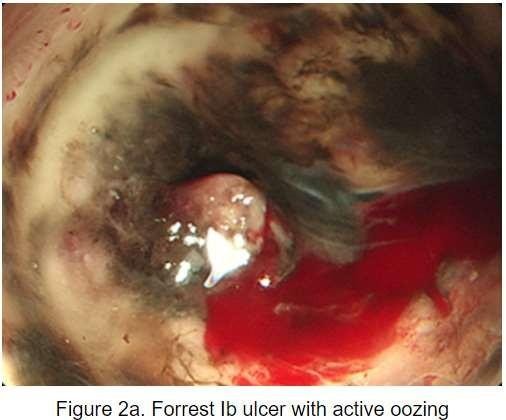 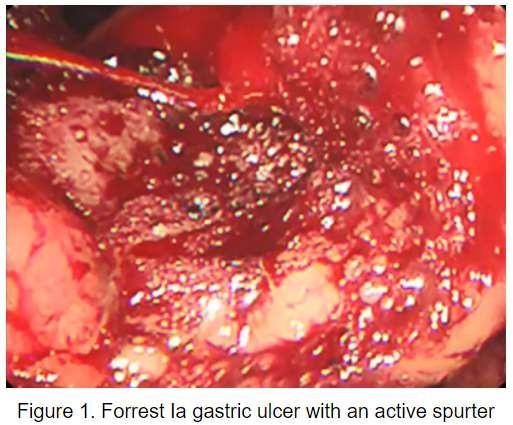 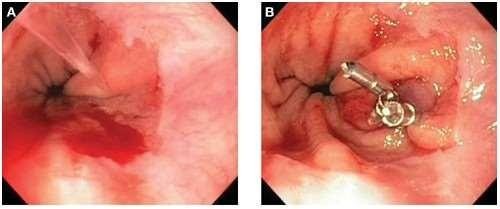 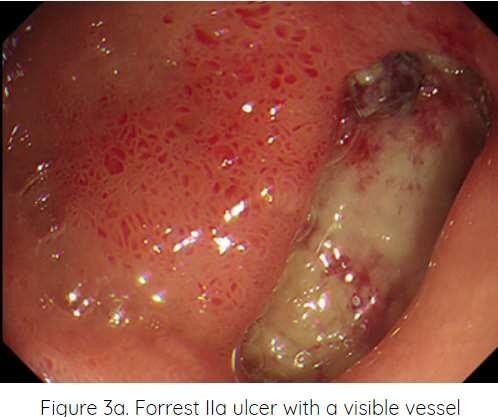 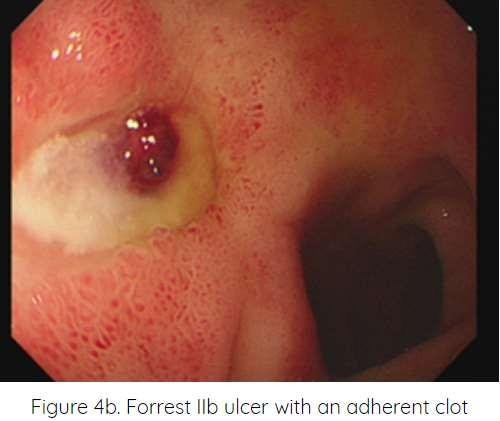 Low risk: Flat pigmented (hematin) spot or clear  base
Do not perform endoscopic hemostasis, consider early hospital discharge after endoscopy if the patient has an otherwise low clinical risk and safe home environment

Treat with an oral PPI

Initiate oral intake with a regular diet 6 hours after endoscopy in patients with hemodynamic stability.
Perform testing for H.pylori, initiate treatment if the result is positive.
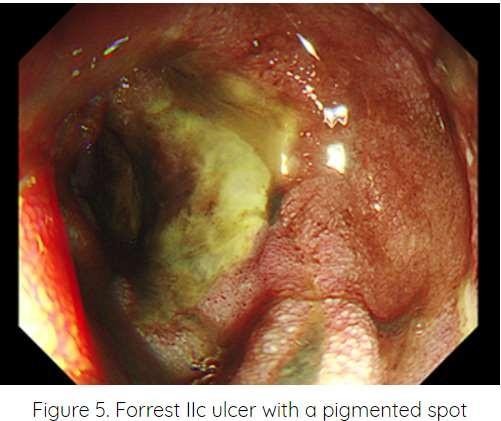 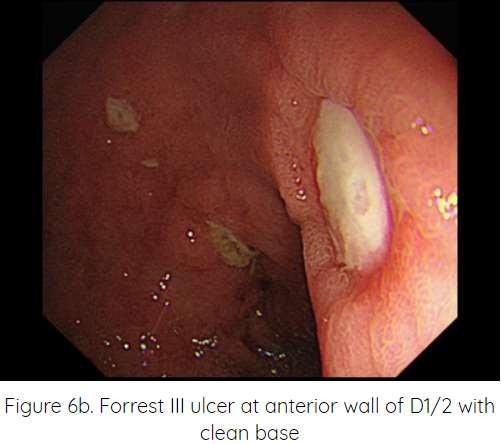 After endoscopy :
If there is clinical evidence of ulcer  rebleeding, the guideline is to repeat  endoscopy with an attempt at  endoscopic hemostasis.
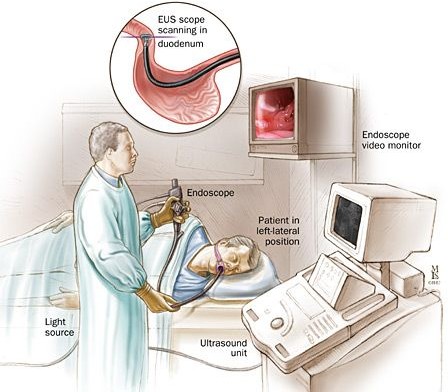 Predictors of failure of endoscopic treatment:
History of peptic ulcer disease
Previous ulcer bleeding
Presence of shock at presentation
Active bleeding during endoscopy
Large ulcers (>2cm in diameter)
Large underlying bleeding vessel (2mm in diameter)
7.   Ulcers located on the lesser curvature, posterior or superior duodenal bulb
Surgery
Indications:
A. Absolute indications:
Patient under adequate medical therapy  and bleeds
Severe bleeding from the start of about 2L or more (>4 units of blood needed for  correction)
Continuous bleeding (as evidenced by the need to transfuse 1000 ml of blood
/day to maintain stability)
If bleeding recurs while patient is in the  hospital

B. Relative indications :
Old patient
Associated with serious diseases (the risk  of surgery is far less than the risk of  bleeding)
Long history of ulcer disease
1.Bleeding gastric ulcer : is generally the excision  of the ulcer and repair of the gastric defect .  biopsy of the ulcer is important, as 4–5% of benign  appearing ulcers are actually malignant ulcers

For ulcers along the greater curvature of the  stomach, antrum or body of the stomach  wedge excision of the ulcer and closure of the  resulting defect can easily be achieved in most  cases without causing significant deformation  of the stomach.

For ulcers in the lesser curvature , due to the  rich arcades of the left gastric artery , wedge  excision would leave a stomach deformation, So  distal gastrectomy with Bilroth I or Bilroth II as a  reconstruction surgery to resume GI continuity .
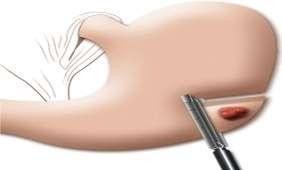 2.Bleeding duodenal ulcer
Dissection is carried out to expose the pylorus and first part of the  duodenum. An anterior longitudinal duodenotomy is made extending  through the pyloric channel to the distal stomach. Bleeding from the  GDA complex is controlled with a ligation , then close the horizontal  incision in a vertical fashion
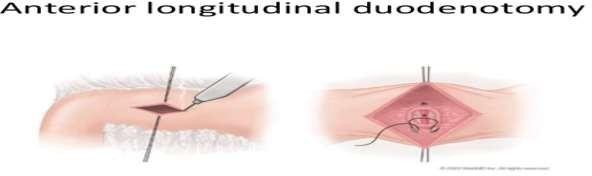 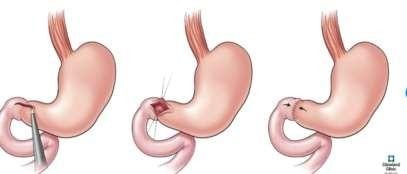 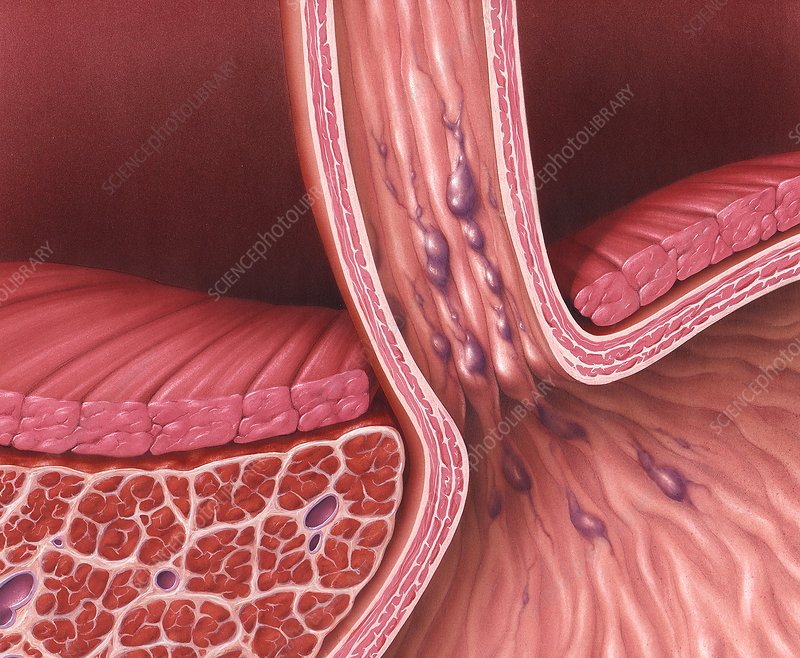 Esophageal varices(bleeding)
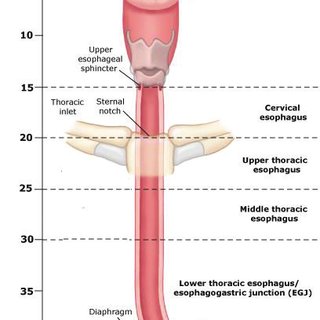 Anatomy of esophagus
the esophagus is a 25 cm long fibromuscular tube extending from the pharynx (c6 level) to the stomach (t11 level).
parts:-
esophagus is mainly studied in 3 parts:
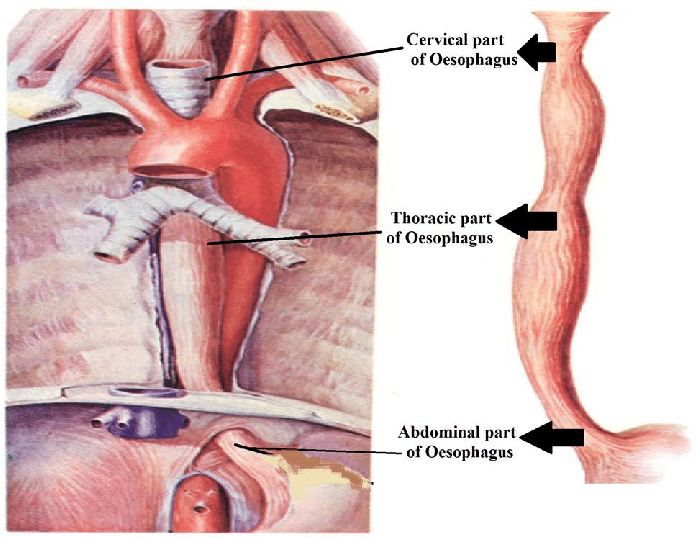 ARTEREAL SUPPLAY
Blood supply
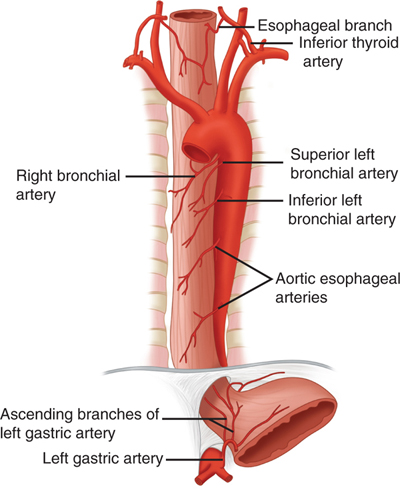 the venous drainage of upper esophagus is through the superior vena cava.mid esophagus through azygous veins.distal esophagus through portal vein by means of left and short gastric veins. through these veins there is a porta-systemic communication.
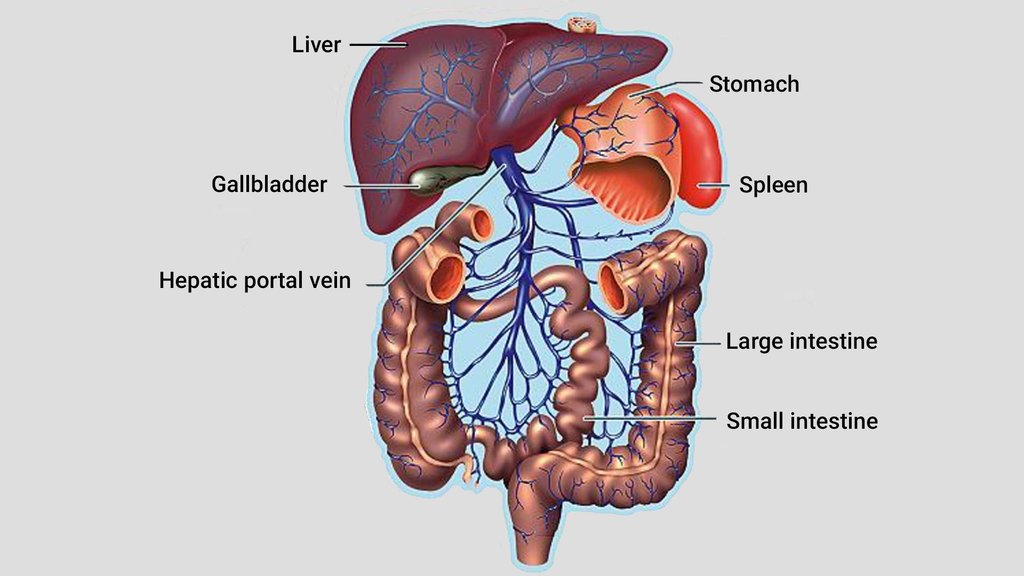 Higher blood pressure in portal vein expands in all the veins that carry blood to the portal vein. ​
There are anatomical junctions between gastric vein (→ portal vein) and esophageal vein (→ superior vena cava). These junctions are called portocaval anastomoses. ​
Because of the higher venous pressure, these junctions become dilated, and this pressure can be transferred to esophageal veins as well. ​
Esophageal veins are localized in submucosa, over the muscular layer of esophagus. 
There is scope for the development of varices, which can expand into lumen of esophagus. 
Their perforation and bleeding is just a question of time.​
Definition:
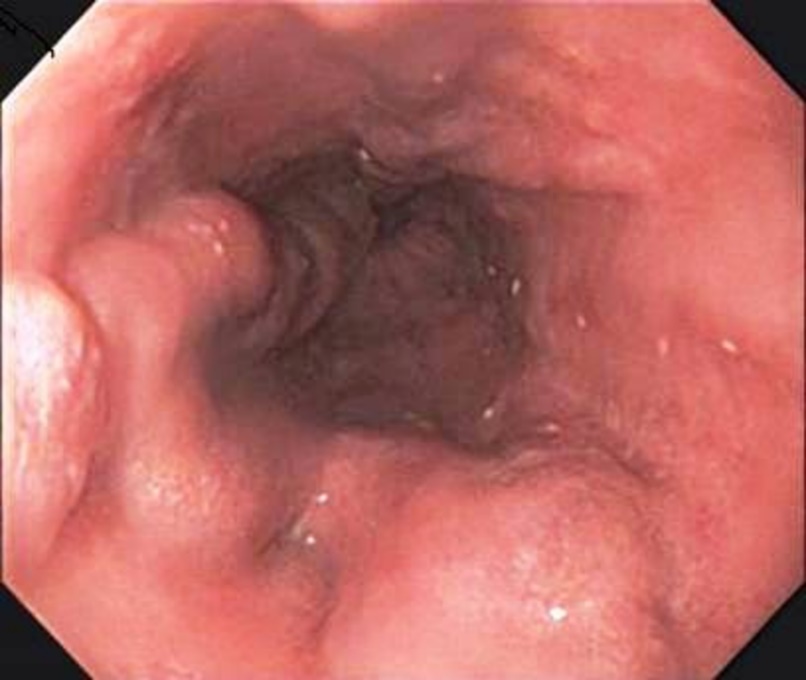 esophageal varices are abnormal dilated, elongated, and tortuous veins, they are prone to rupture and they might cause massive upper gastrointestinal bleeding
-Esophageal varices are venous varices localized in the submucosal layer of the esophagus. 
-They are a consequence of portal hypertension. 
-All the patients with esophageal varices have a risk of acute bleeding, which can be fatal. 
-The most common cause of portal hypertension and esophageal varices is liver cirrhosis. 30–60% of patients with liver cirrhosis have a risk of esophageal varices bleeding. 
-Rebleeding is very often (60–100% patients with a history of previous variceal bleeding will rebleed in 2 years)
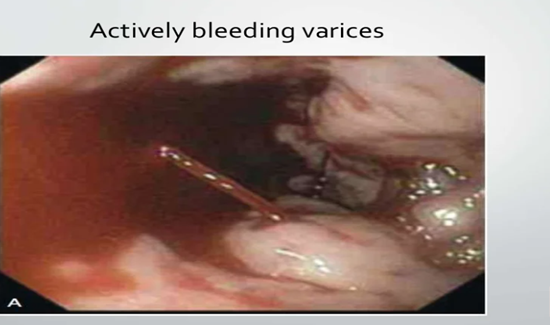 55
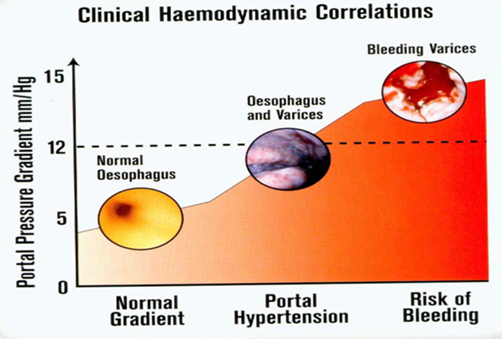 pathophysiology :

Portal vein is formed by union of superior mesentric &splenic vein so portal  hypertension  leads to :1- spleen congesion     2- intestinal congestion   3- porto-systemic shunt
Normal HVPG = 5 mm Hg 
  ** Portal hypertension 
         > 5 mm Hg 
  ** Esophageal hemorrhage
      Only with HVPG > 12 mm Hg
56
Portal hypertension:
*DEFIITION:
Elevation of portal venous pressure above 12mmHg 
*ETIOLOGY :
57
Symptoms of the cause:
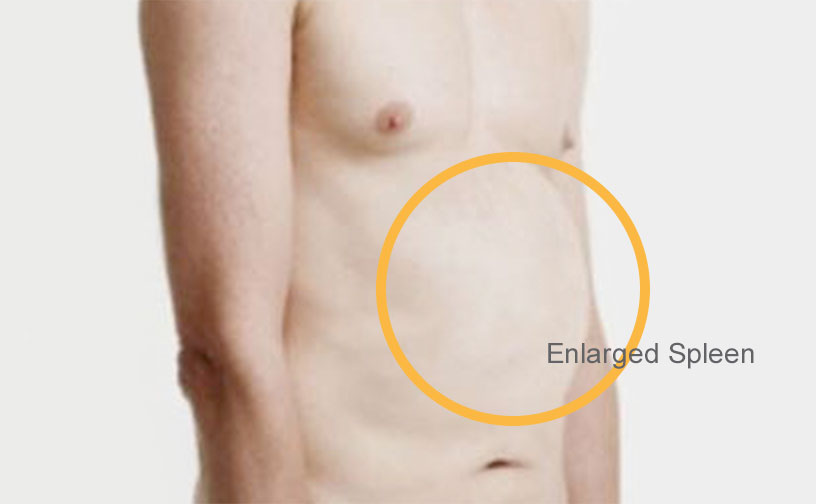 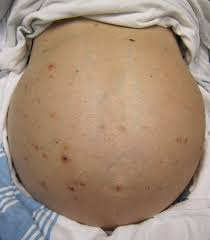 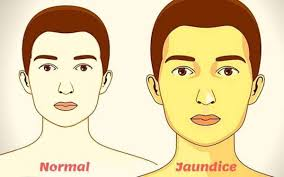 Jaundice
Splenomegaly
Ascites
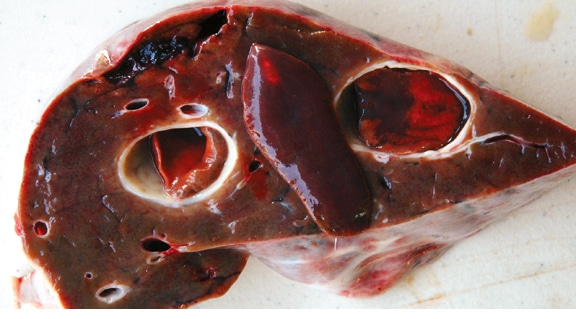 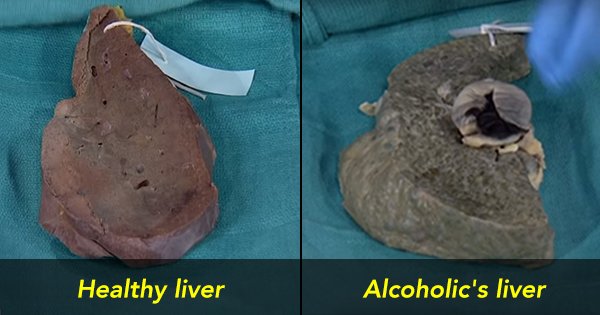 Parasitic infection
58
Risk factors although many people with advanced liver disease develop oesophageal varices, most won't have bleeding. but our focus  is on the severe ones that will rupture and cause massive bleeding 
varices are more likely to rupture and bleed if: *1- high portal vein pressure .- the risk of bleeding increases with the amount of pressure in the portal vein (portal hypertention ). 
( > 12 mmhg ) *2- large varices (red marks). -the larger the varices, the more likely they are to bleed.
red marks on the varices. when viewed through an endoscope passed down your throat, some varices show long, red streaks or red spots. these marks indicate a high risk of bleeding.3-severe cirrhosis or liver failure. most often, the more severe your liver disease, the more likely varices are to bleed.4-alcohol. your risk of variceal bleeding is far greater if you continue to drink than if you stop, especially if your disease is alcohol related.
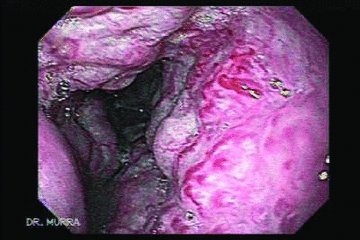 CLINICAL MANIFESTATIONS :
When it ruptures :
1- hematemesis 
2- melena 
3- hematochezia
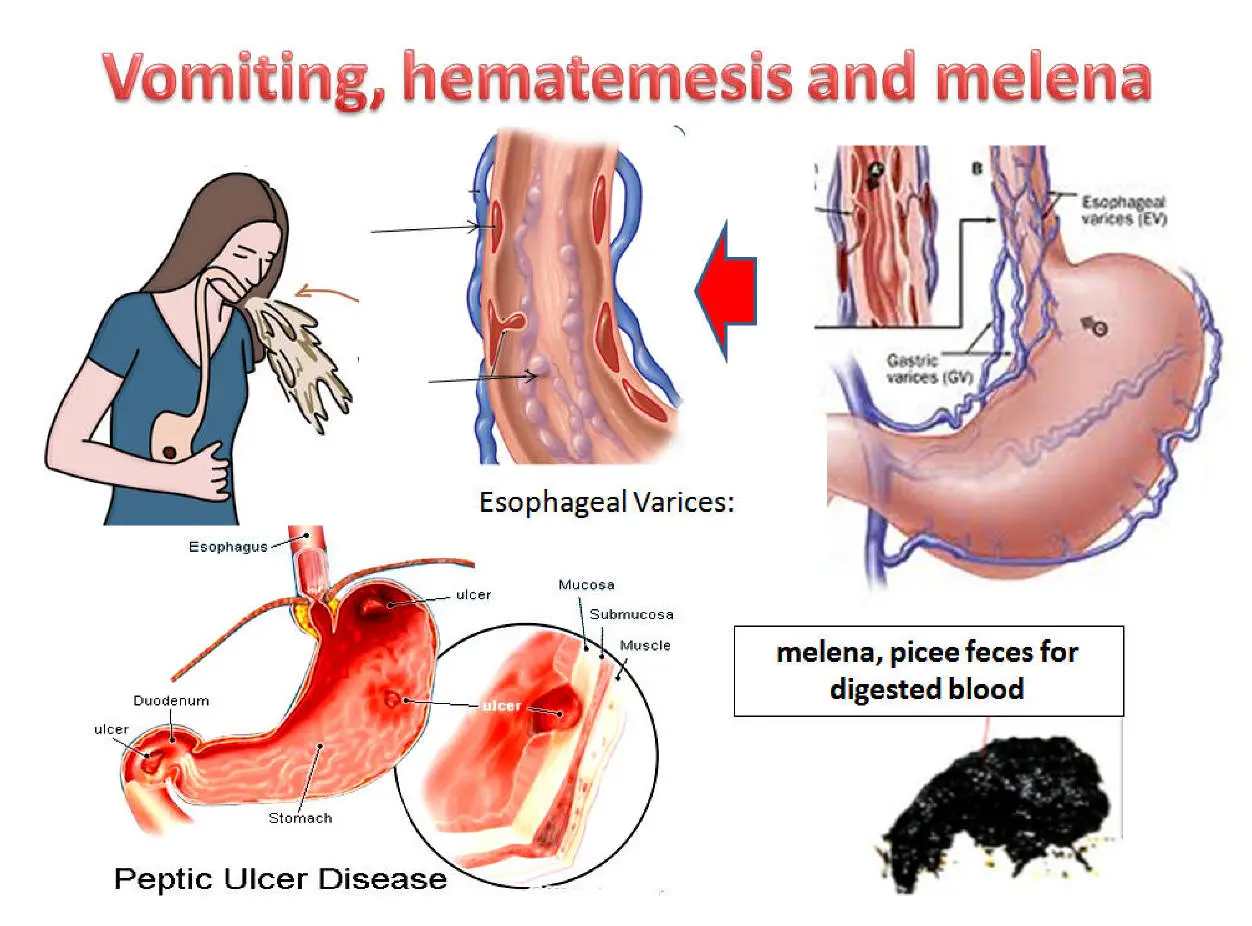 60
DIAGNOSTIC EVALUATION :
1-Upper gastrointestinal endoscopy :gastroscopy is the only diagnostic method, which can prove existence of esophageal varices (visualization) and bring therapeutic solution in the same moment
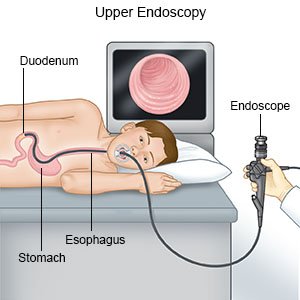 2-Labe tests
Pt / ptt
LFT
CBC
Treatment
1- medication 
2 – interventional method
3- surgery
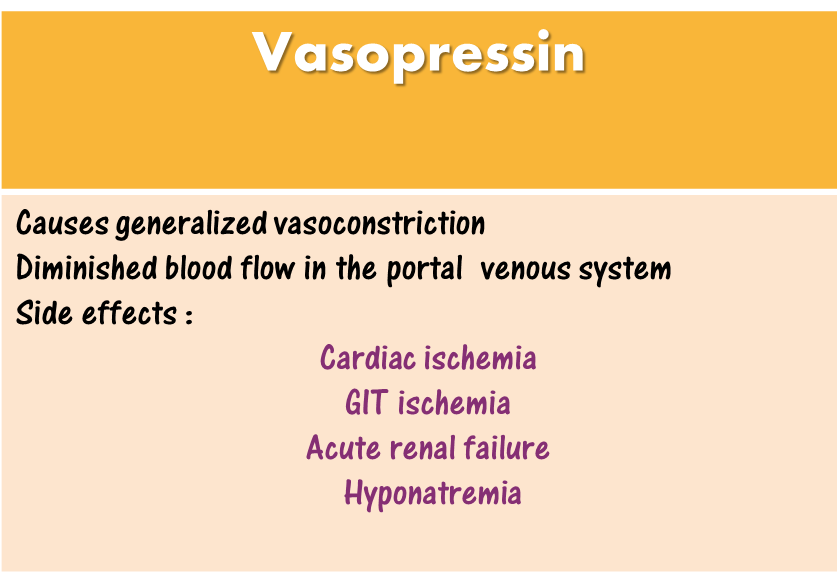 Medications 
vasoconstrictor therapy
1- vasopressin 
2- somatostatin 
3- terlipressin 
4- octreotide
62
Interventional methods
OGD (oesophagealgastroduodenoscpy) interventional gastroenterology) : performed within 12 hours, should be used to make the diagnosis and to treat variceal haemorrhage, either with ligation or sclerotherapy 

balloon tamponade (pressure procedure): should be used as a temporizing measure ( maximum 24 hours ) in patients with uncontrollable bleeding for whom a more definitive therapy (e.g. tips or endoscopic therapy ) is planned 

transjugular intrahepatic portosystemic shunt  (interventional radiology): is indicated in patients in whom haemorrhage from oesophageal varices cannot be controlled or in whom bleeding recurs despite combined pharmacological and endoscopic therapy
A
During endoscopic sclerotherapy, a chemical called a sclerosant may be injected directly into an enlarged vein or into the wall of the esophagus next to the enlarged veins. The substance causes inflammation of the inside lining of the vein. Over time this causes the vein to close off and scar.
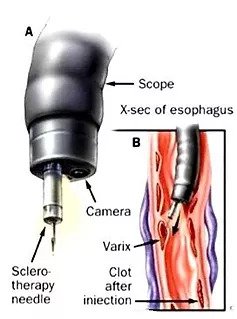 Common sclerosantsEthanolamine oleateAbsolute alcoholSodium morrhuateSodium tetradecylHypertonic salinePolidocanol
64
B- Endoscopic band ligation
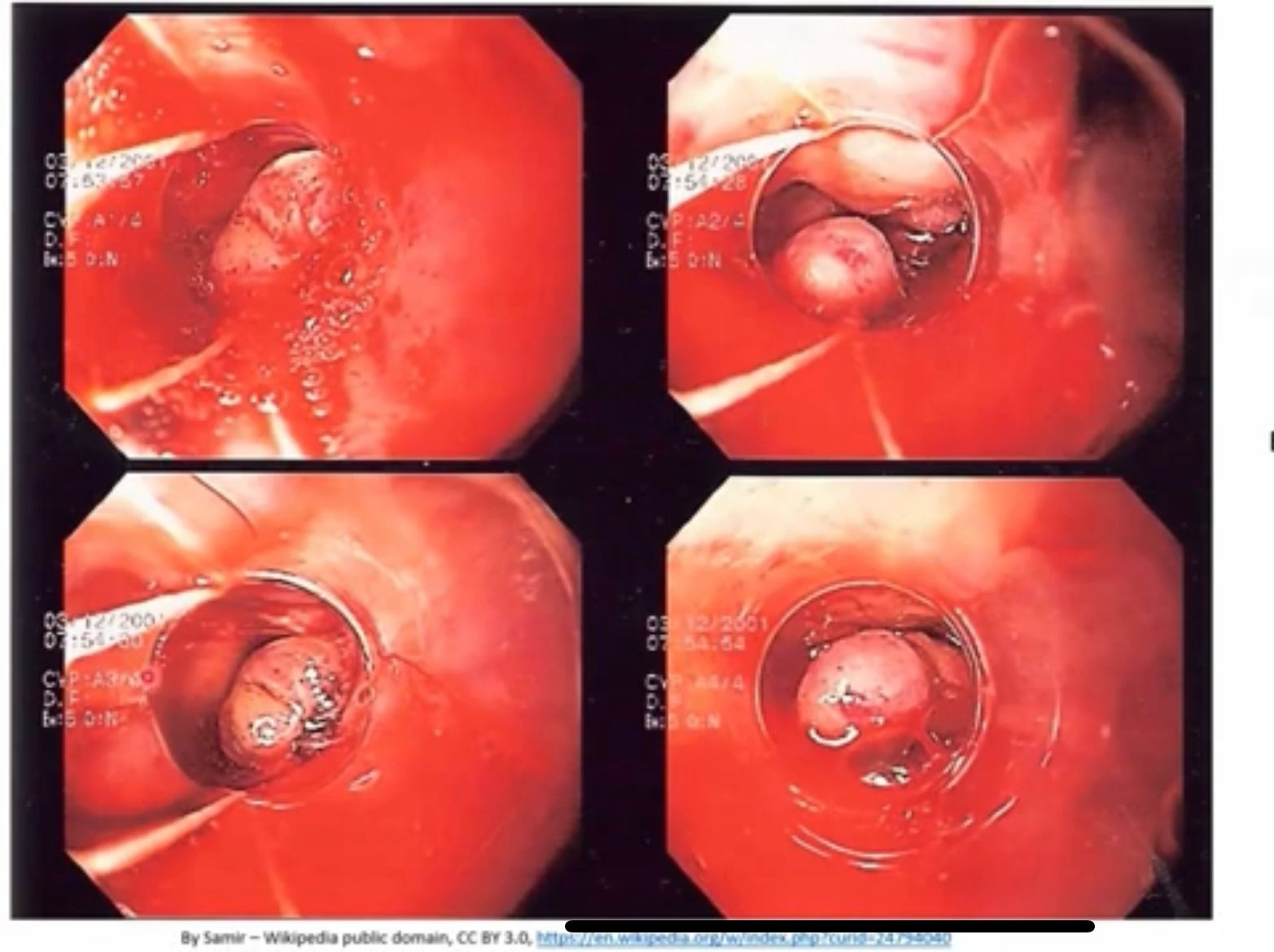 esophageal varices are ligated with endoscopically placed small elastic o-rings
*is the preferred endoscopic modality.
* variceal ligation is simpler to perform than injection sclerotherapy.
* endoscopic variceal ligation is associated with fewer complications
than sclerotherapy
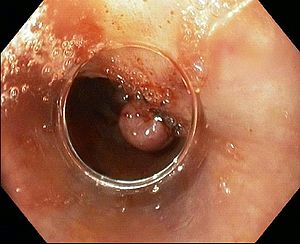 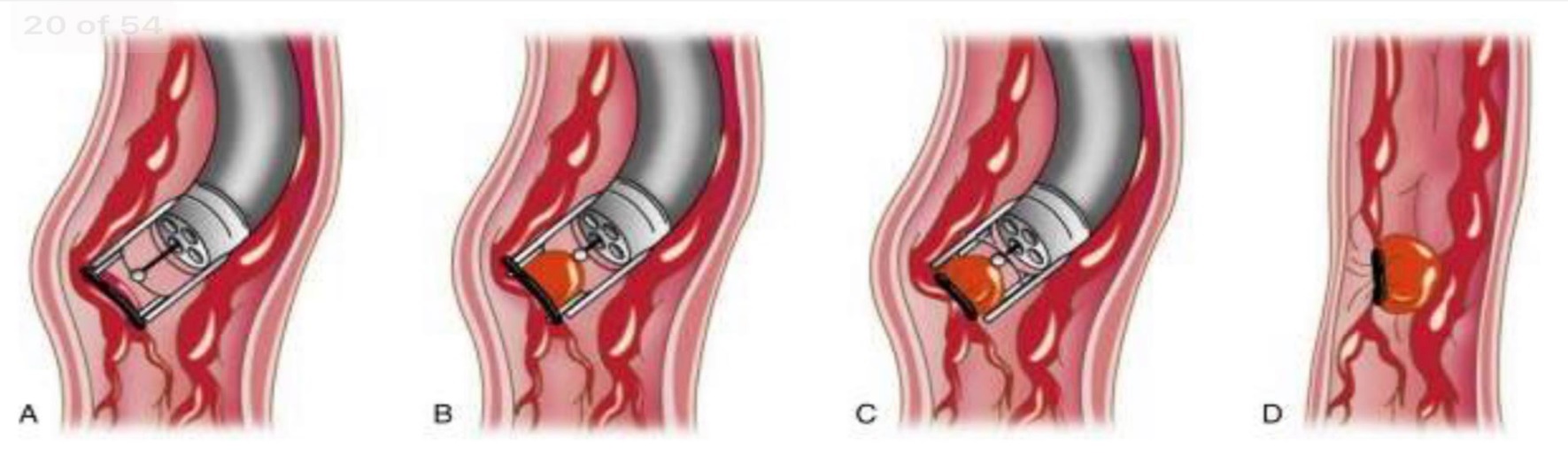 65
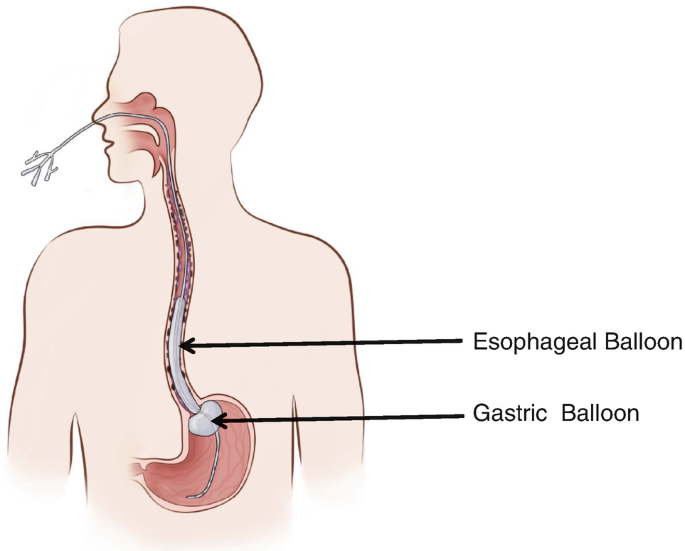 C-Balloon tamponade
when there is failure of vasopressin or endoscopy 
control active bleeding in > 90%
is a pressure technique
Serious  complications :
   1-esophageal rupture  
   2-aspiration pneumonia
perform endotracheal intubation before placing these  tubes to avoid it. 
   3-airway obstruction
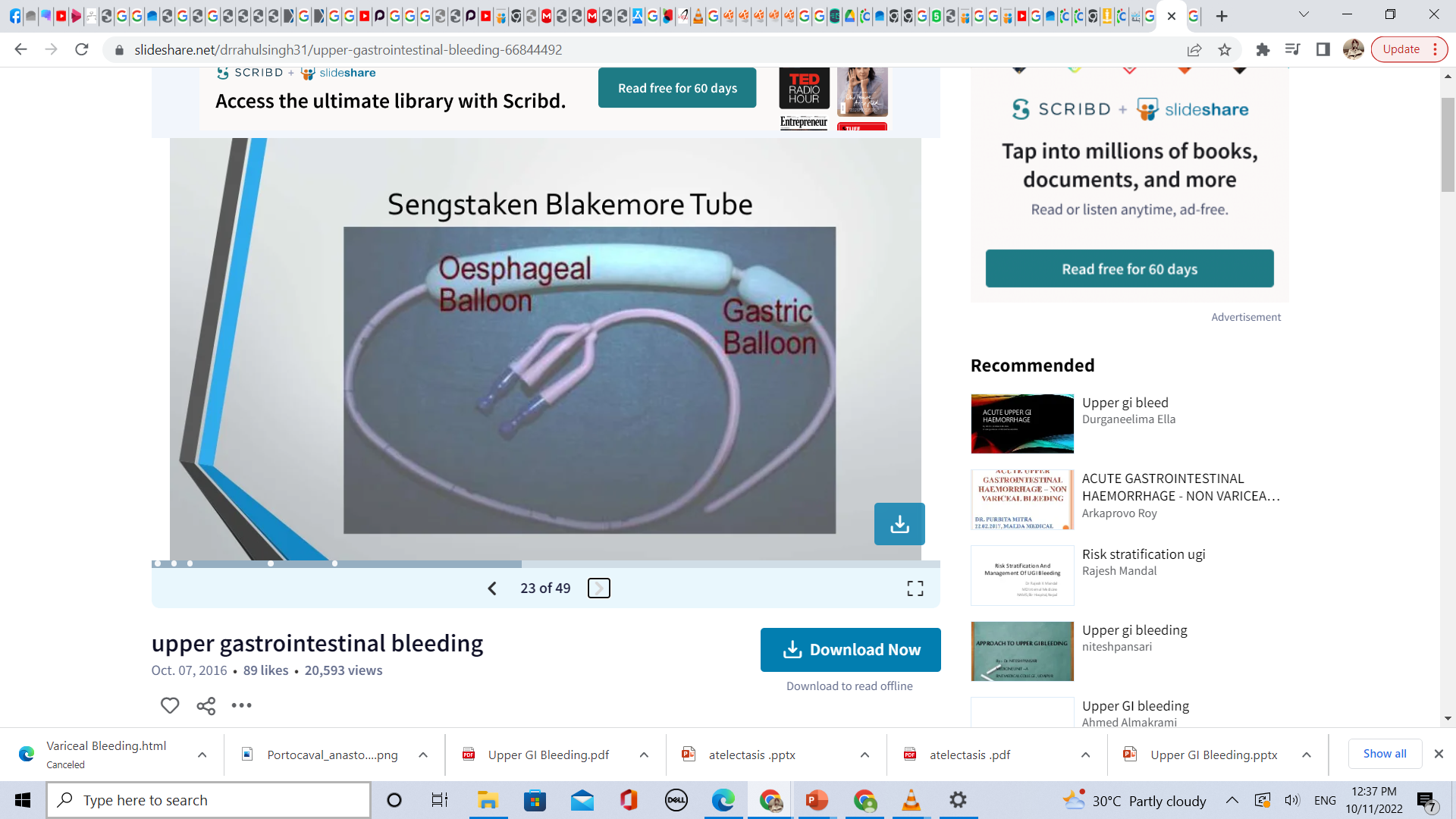 66
E-Trans-jugular intrahepaticportosystemic shunt (TIPS)
*tips reduces elevated portal pressure by creating a communication between the hepatic vein and an intrahepatic branch of the portal vein. 
*therapy of choice for acute variceal bleeding after failure of drug and endoscopic therapy
-indication :
-when endoscopic or drug treatments have failed
-  high surgical risks
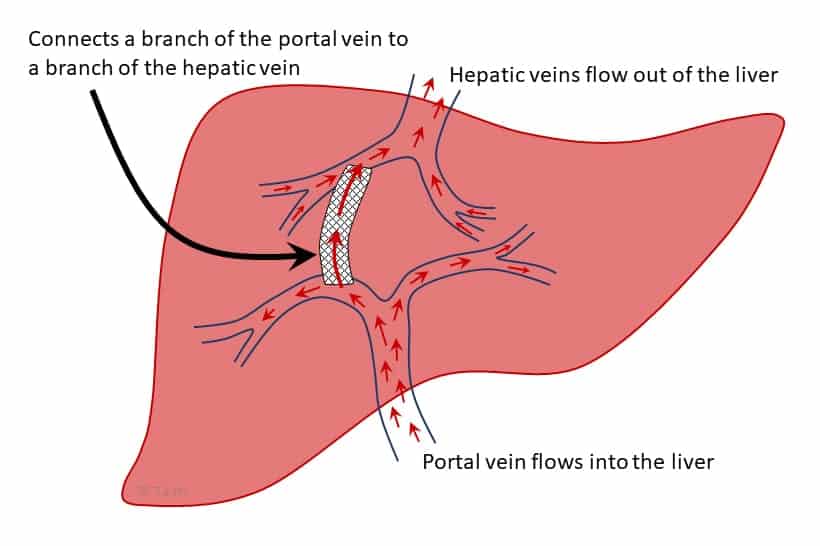 67
Role of Surgery • Severe hemorrhage unresponsive to initial resuscitation • Unavailable or failure of endoscopic therapy • Coexisting 2nd indication to operations such as perforation, obstruction or suspicious of malignancy
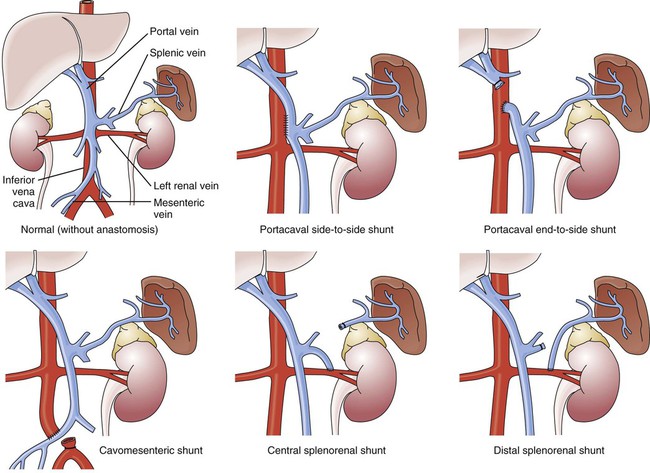 Surgical procedures
1-esophageal transection.
2-operative portocaval shunt or spleno-renal shunt 
•a common method for reducing portal hypertension is to divert blood from the portal venous system to the systemic venous system by creating a communication between the hepatic portal vein and the ivc.
another way of reducing portal pressure is to join the splenic vein to the left renal vein, after splenectomy.(splenorenal anastomosis or shunt) 
3-liver transplant
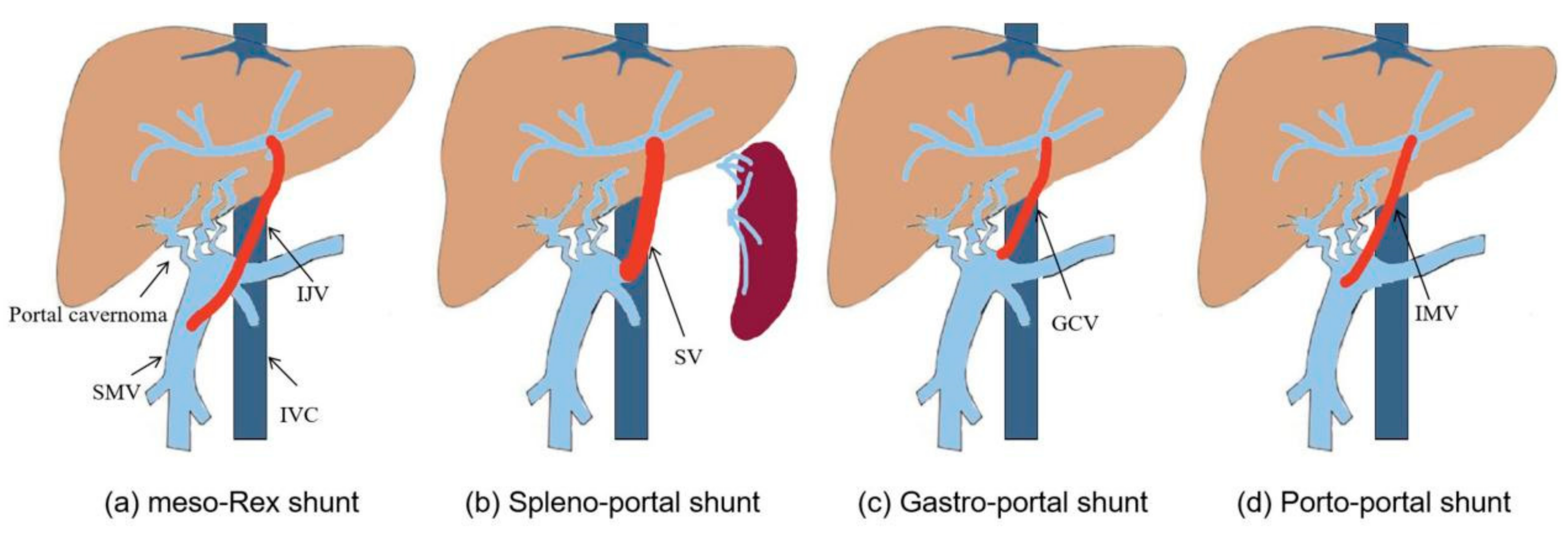 69
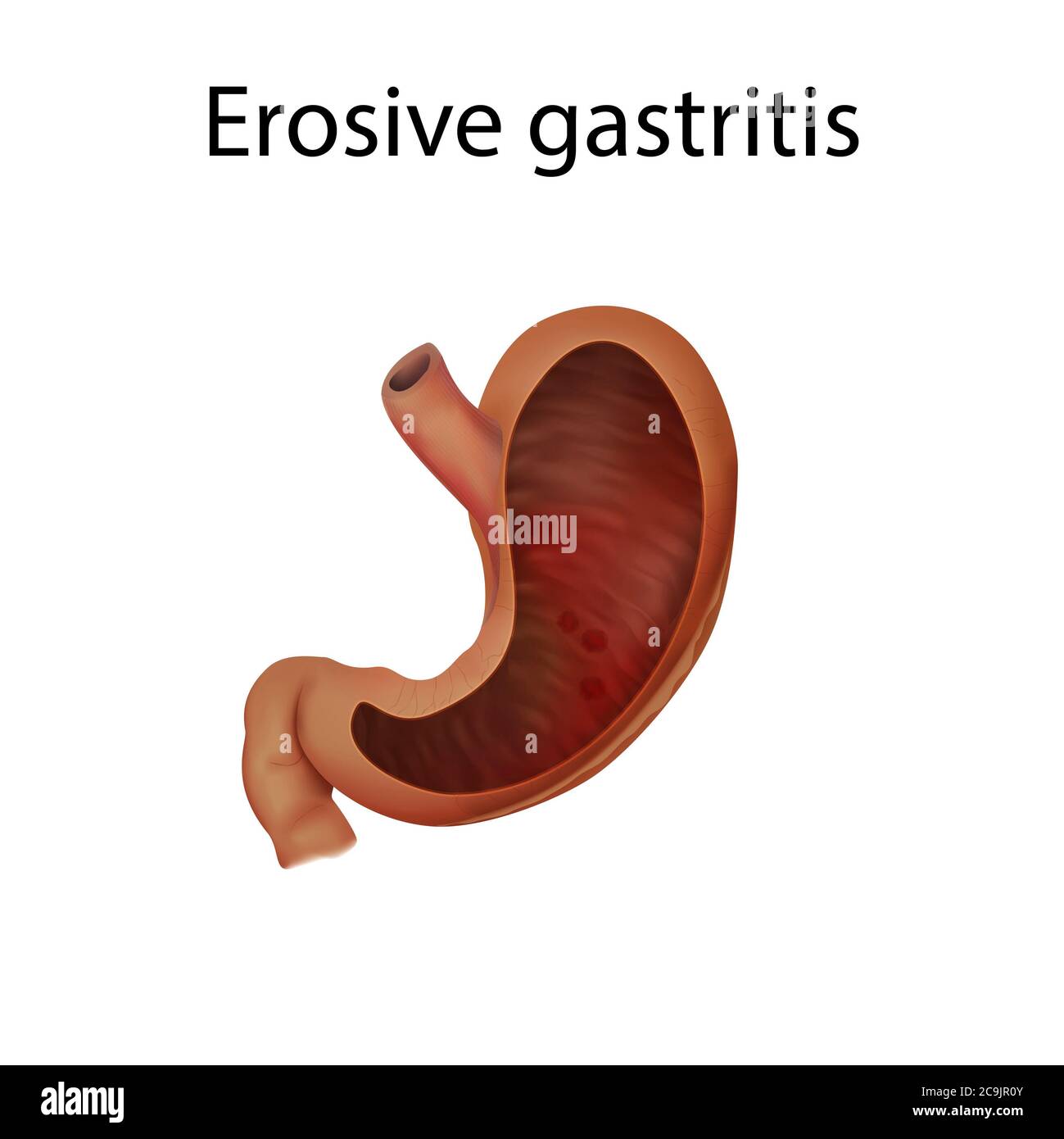 Erosive gastritis
Erosive gastritis [Gastric Erosions]
erosive gastritis is gastric mucosal erosion caused by damage to mucosal defenses. it is typically acute, manifesting with bleeding, but may be subacute or chronic with few or no symptoms. diagnosis is by endoscopy. treatment is supportive, with removal of the inciting cause and initiation of acid-suppressant therapy. certain intensive care unit patients (eg, ventilator-bound, head trauma, burn, multisystem trauma) benefit from prophylaxis with acid suppressants.
[Speaker Notes: Google search !!!!!!!!!!!!]
Site
Could be at the Antrum
Mainly at the BODY
Causes
Common causes -NSAIDs -Alcohol-Stress 
Less common causes -radiation-viral infection (eg, cytomegalovirus)-vascular injury-direct trauma (eg, nasogastric tubes)-crohn's disease
Classification
@superficial erosions , punctate mucosal lesions -develop as soon as 12 hours after initial insult 
@deep erosions , ulcer and sometimes perforation -occur in severe or untreated cases 
@acute stress gastritis -5% of critically ill patients ( icu patients ) -incidence increases with duration of icu stay -incidence increases with duration of receiving no enteric feeding (npo)-presented with massive ( severe ) upper gi bleeding
Signs and symptoms
mild : mainly asymptomatic but some complain from dyspepsia, nausea or vomiting 

first sign is hematemisis , melena or blood in the nasogastric aspirate usually 2-5 days of the inciting event
 
it can be massive bleeding if deep ulceration is present >>> acute stress gastritis { icu / npo }
[Speaker Notes: Remember , nasogastric aspirate >> red , coffee ground and NO blood . Red > active bleeding , coffee ground > recent bleeding . No blood > no bleeding but don’t rule out lesions]
ENDOSCOPY
Diagnosis
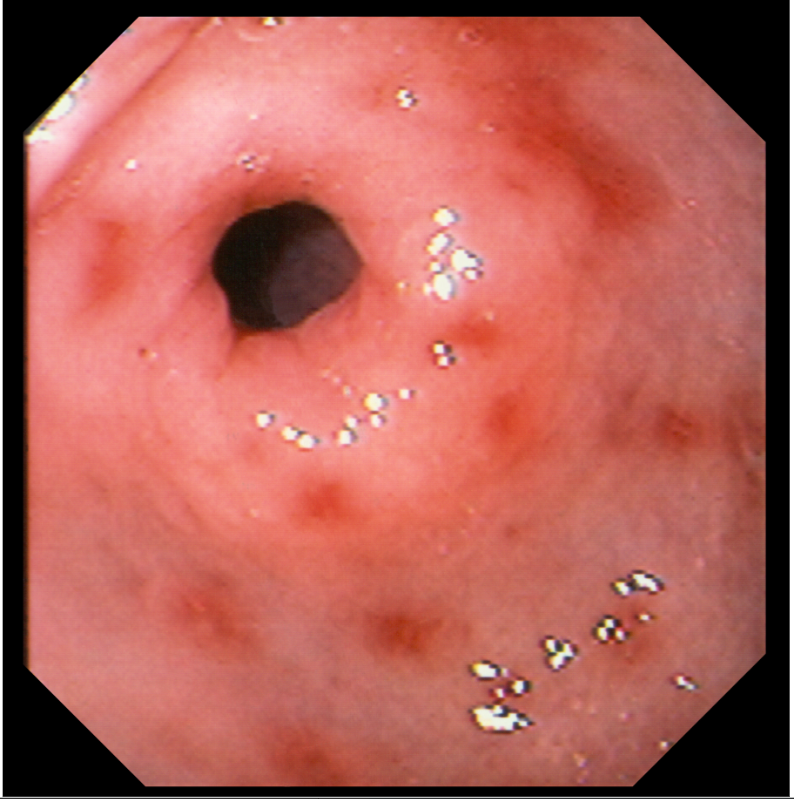 this photo shows eroded and erythematous areas in the stomach lining resulting from prolonged nonsteroidal anti-inflammatory drug use.
Treatment
in severe gastritis, bleeding is managed with iv fluids and blood transfusion as needed. endoscopic hemostasis should be attempted, with surgery a fallback procedure if bleeding cannot be controlled endoscopically.
for bleeding: endoscopic hemostasis 
for acid suppression:-should be started if the patient isn’t already receiving it -ppis-h2 blockers 
angiography is unlikely to stop severe bleeding because of the many collateral vessels supplying the stomach
Treatment
PPI         -esomeprazole -lansoprazole -pantoprazoleavailable orally and IV
H2 blockers ( histamine 2 receptor antagonists )-cimetidine -famotidine available orally and IV -nizatidine available orally
[Speaker Notes: *PPI ( prazole ) >>> H+ , K+ ATPase This enzyme, located in the apical secretory membrane of the parietal cellThese drugs can completely inhibit acid secretion and have a long duration of action*H2 BLOCKERS >>> suppressing gastrin-stimulated acid secretion and proportionately reducing gastric juice volume]
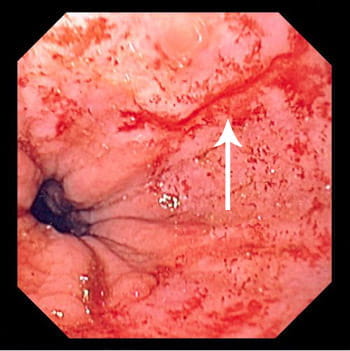 Mallory-Weiss tear
What is Mallory-Weiss tear?
as a definition: it is a post retching, post emesis superficial vertical split of the mucous membrane of esophagus. especially at the gastroesophageal junction (the contact point between esophagus and stomach) and it  involves only partial thickness of esophagus (mucosa and submucosa) - it accounts for 10 % of upper gi bleeds
.
CAUSES:
increased pressure in the abdomen such as: 
retching
vomiting
straining
hiccup
coughing
blunt abdominal trauma
cardiopulmonary resuscitation
Who is more susceptible to Mallory Weiss tear?
alcoholic people (because alcohol irritates the gastric cells and induce vomiting) 
ages between 40 and 60 
it affects males more than females
Does everyone with repeated vomit develop Mallory Weiss?
not everyone with repeated vomiting develops mallory weiss tear,  it should be severe and vigorous vomit enough to cause a pressure  and tear the mucosa and submucosa.
What is the clinical presentation?
patients present with : 
severe epigastric pain
retching 
mild hematemesis that is bright red or that looks like coffee grounds
black or tar-like stools
hematochezia (in severe cases) 
weakness, dizziness, faintness
shortness of breath
diarrhea
abdominal or chest pain
Can we depend on the clinical features to confirm the diagnosis?
no, because the clinical differential diagnosis for such symptoms includes duodenal perforation, acute pancreatitis, myocardial infarction and oesophageal perforation. “endoscopy”confirms the diagnosis.
How is Mallory Weiss treated?
usually a mallory-weiss tear will stop bleeding and begin to heal on its own in most cases. 
sometimes you will need treatment. 
an endoscope may be used to give you an injection or a heat treatment to stop the bleeding, or insert a clip that closes the tear and stops the bleeding.